Мікеланджело
(1457-1564)
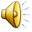 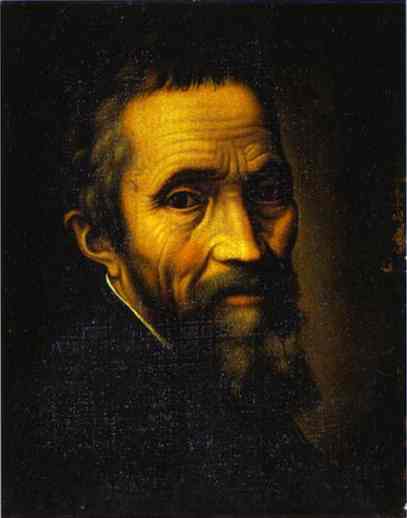 Марчелло Венусти: Портрет Микеланджело
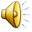 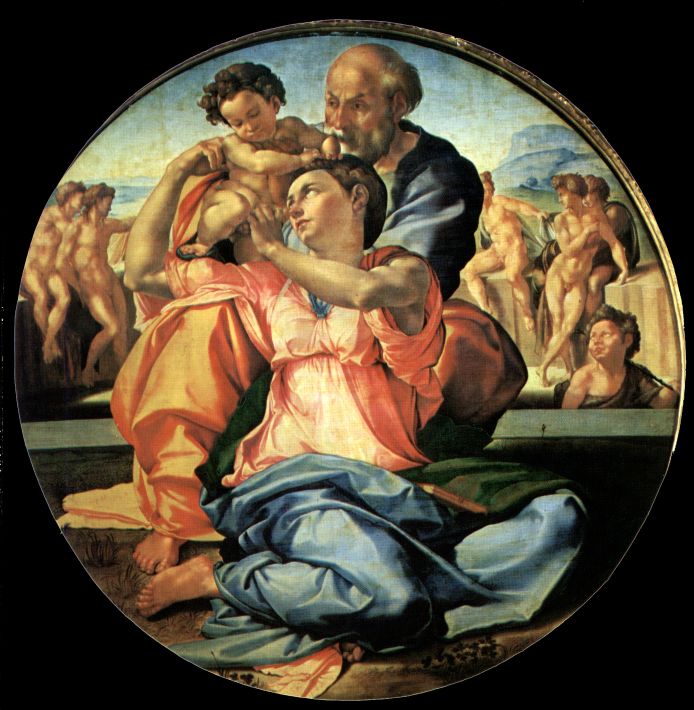 Святое семейство
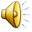 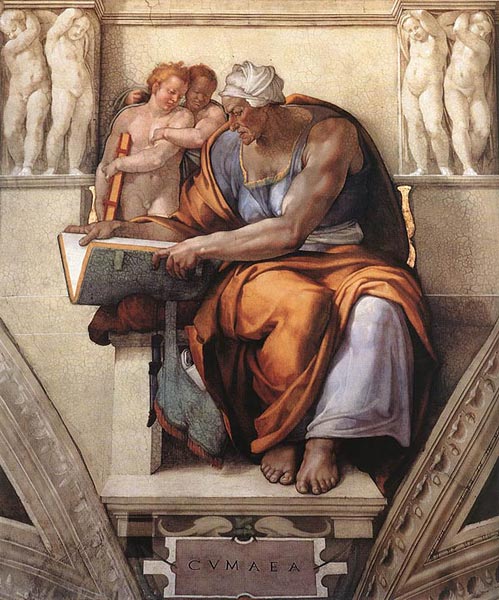 Предсказательница
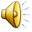 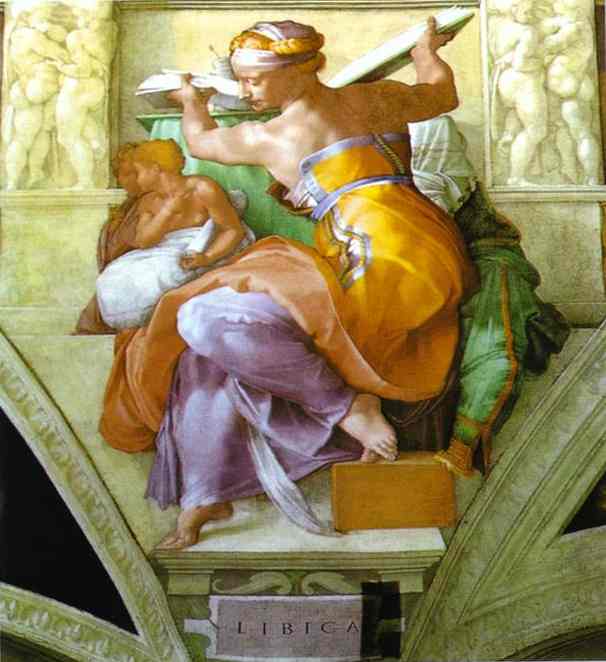 Ливийская Сивилла
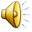 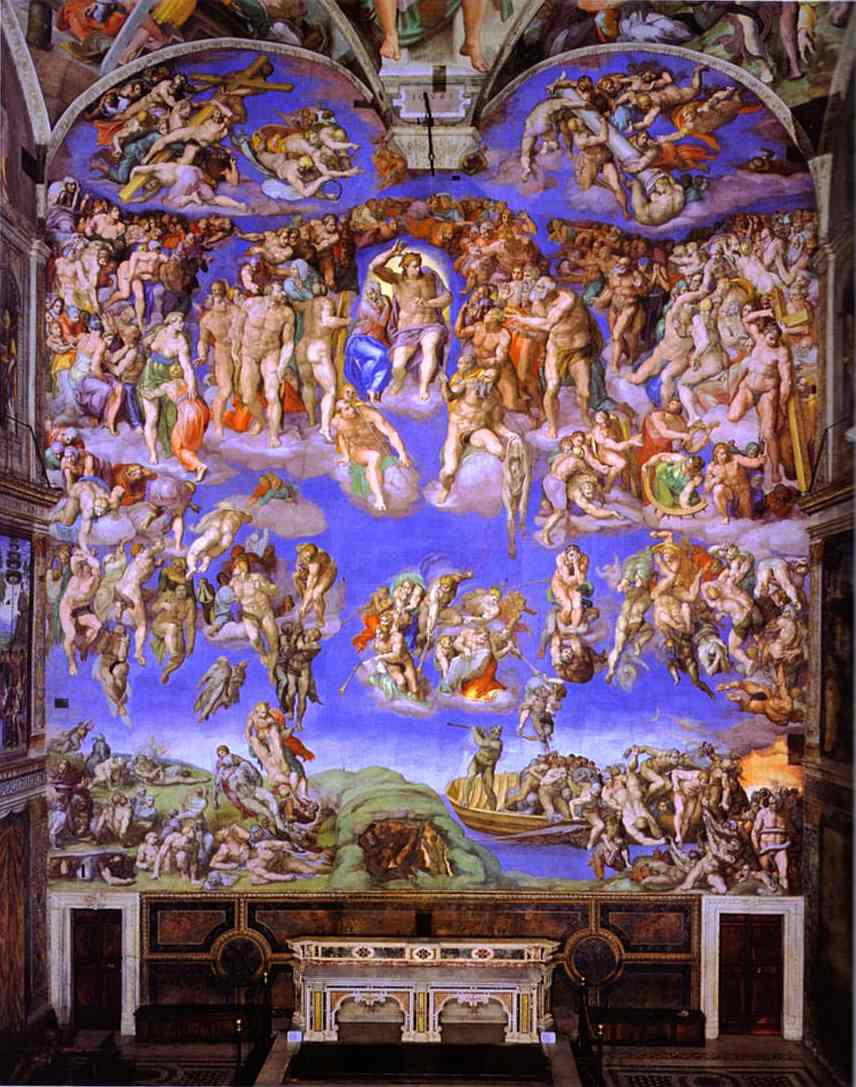 Страшный суд
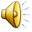 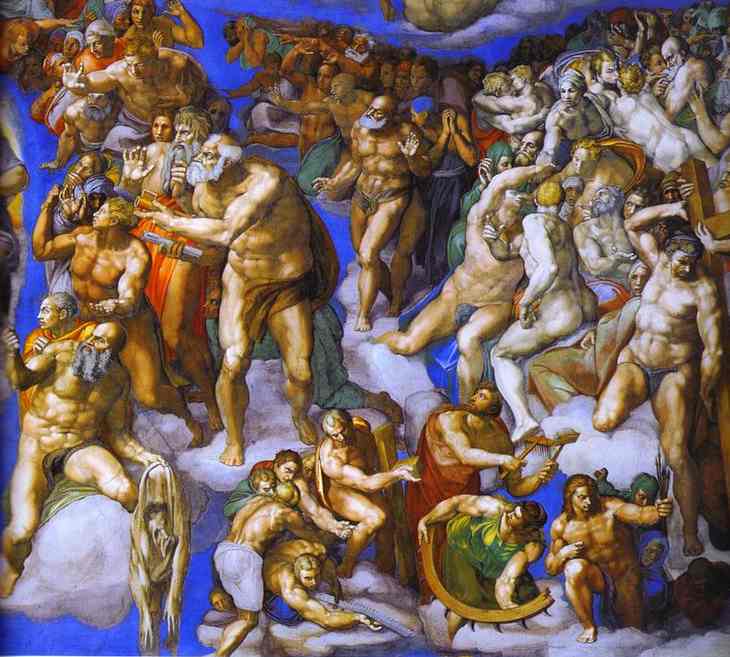 Страшный суд (фрагмент)
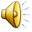 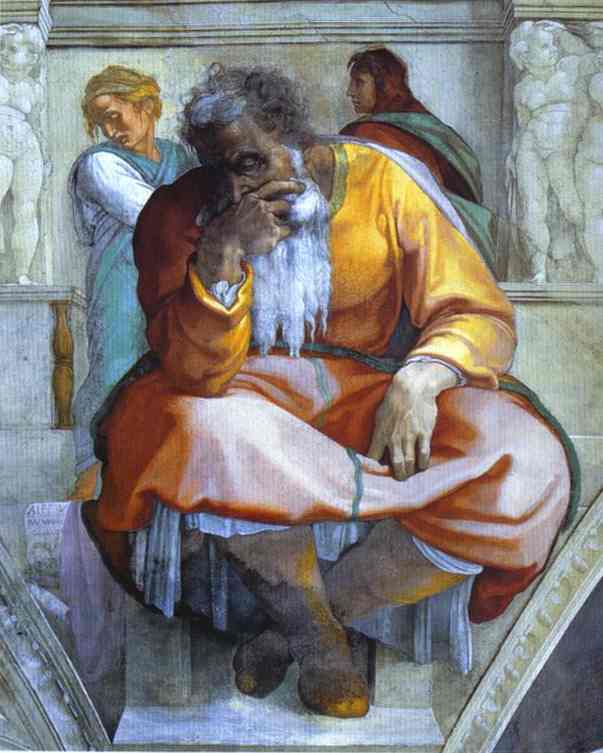 Пророк Иеремия
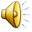 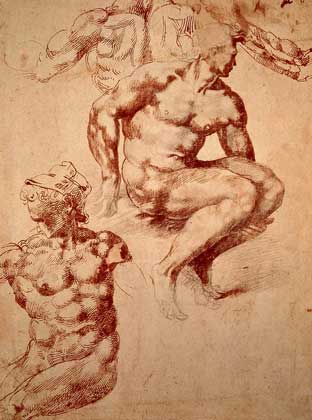 Набросок
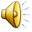 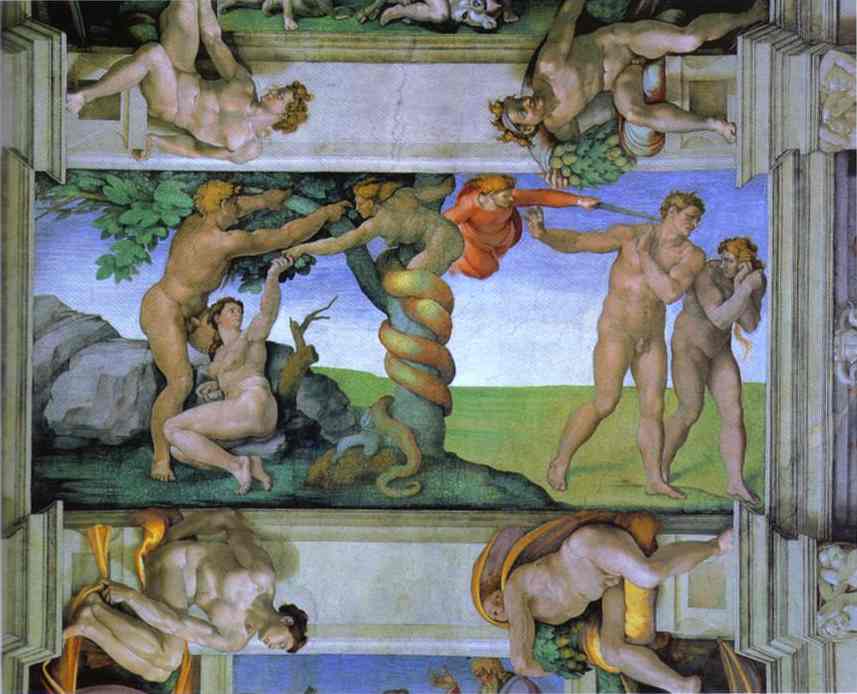 Падение человека и его изгнание из Эдема
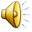 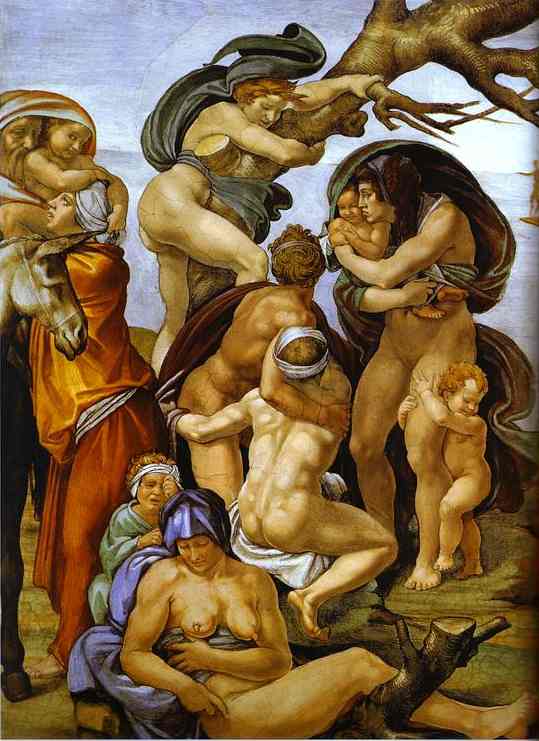 Наводнение
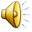 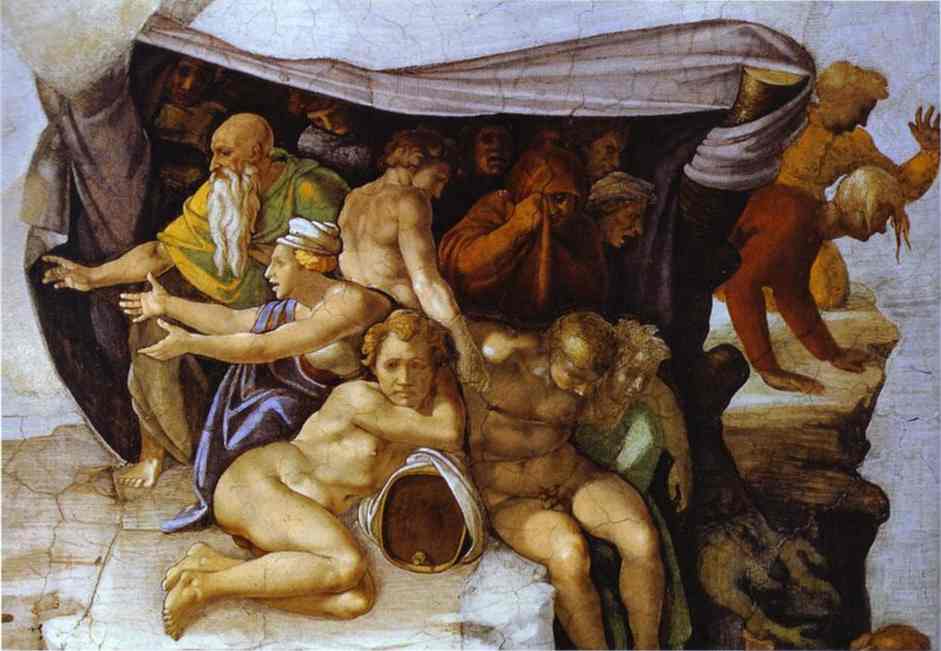 Наводнение
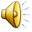 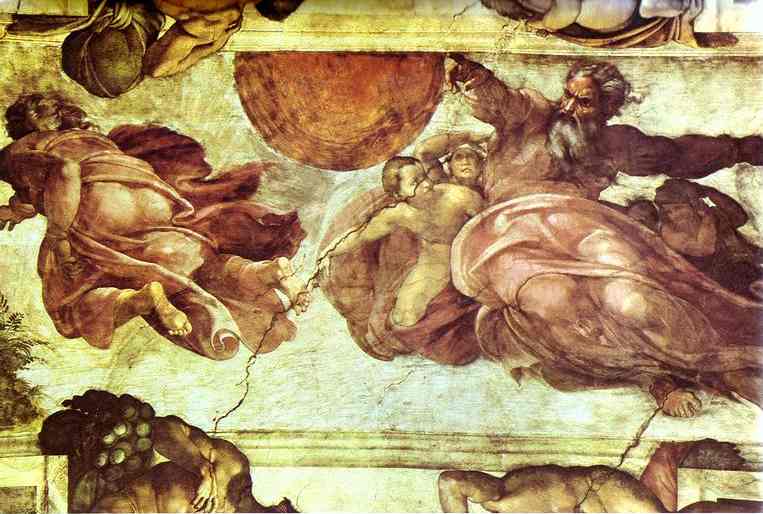 Создание Солнца и Луны
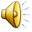 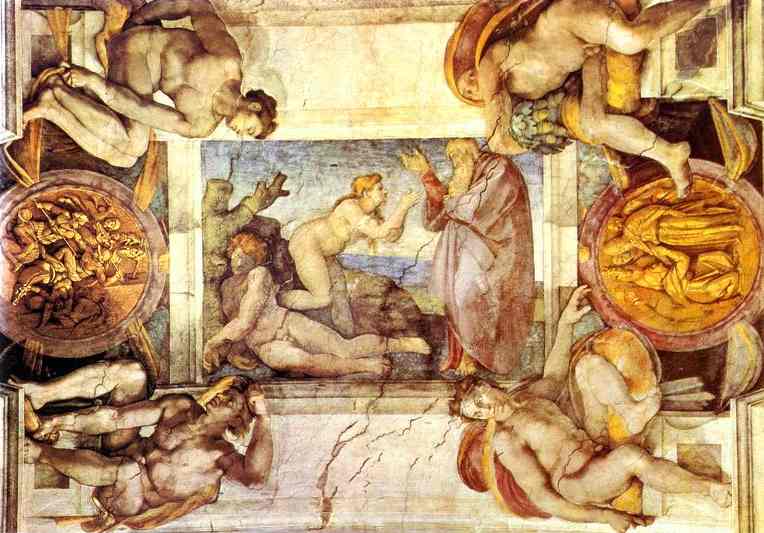 Создание Евы
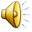 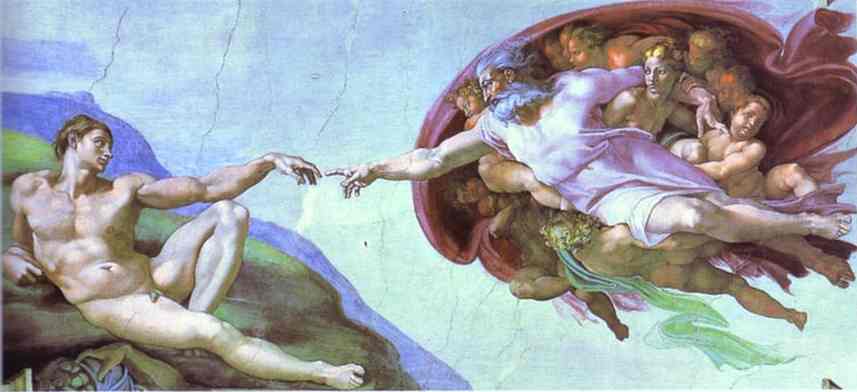 Создание Адама
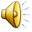 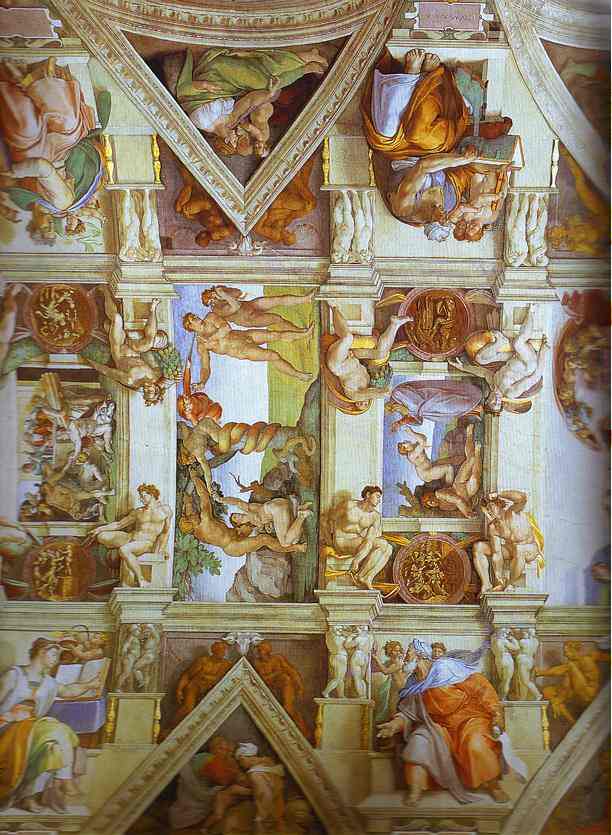 Часть фрески в Сикстинской капелле
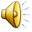 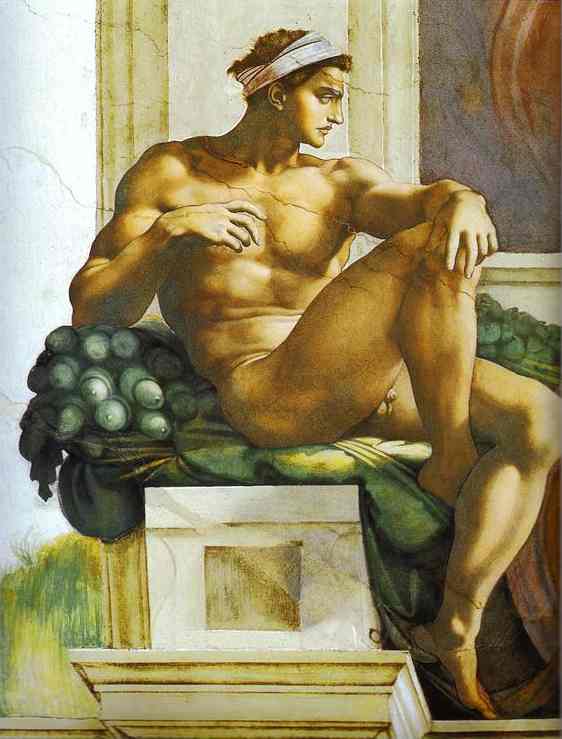 Обнажённый юноша
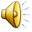 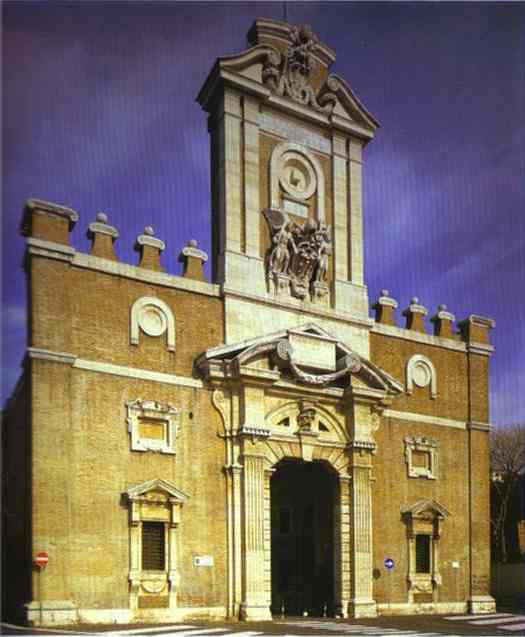 Порта Пиа
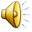 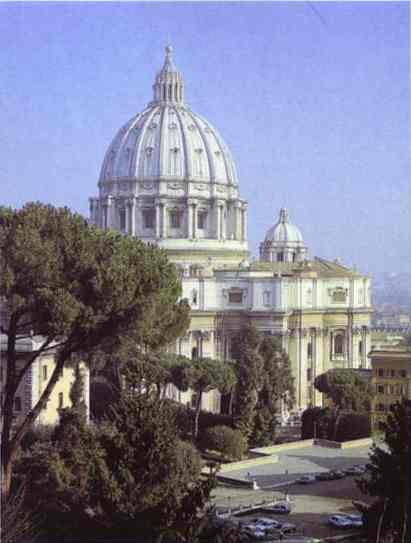 Собор Св. Петра
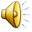 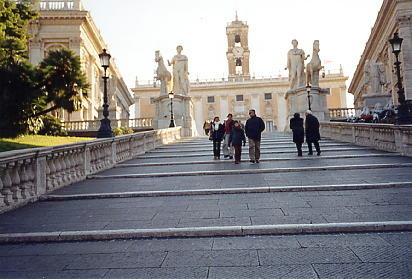 Капитолий
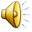